CASISNATIONAL DESIGN CHALLENGEPHASE IIKICKOFF MEETING
GOVERNMENT
INDUSTRY
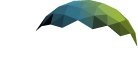 ESET/MISL/PIC
OVERVIEW

Dr. Joseph A. Morgan, P.E.
Professor, Texas A&M University
May 8-9, 2014
ACADEMIA
ESET Program
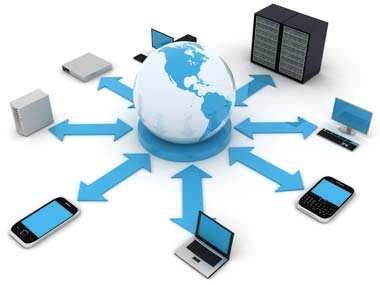 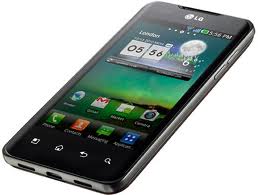 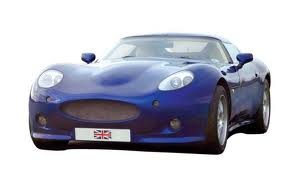 Focus on electronic products and systems 
Experiential learning based
Curriculum consists of three technical tracks with integrated systems level courses
Culminating in real-world experience
Capstone Design Project
Two semester sequence
Instrumentation and Controls

Testing 

Quality

Product Development

Experiential Capstone
Analog/Digital Electronics
Embedded Systems
Communications
Products and Systems
Mobile Integrated Solutions Laboratory/Product Innovation Cellar
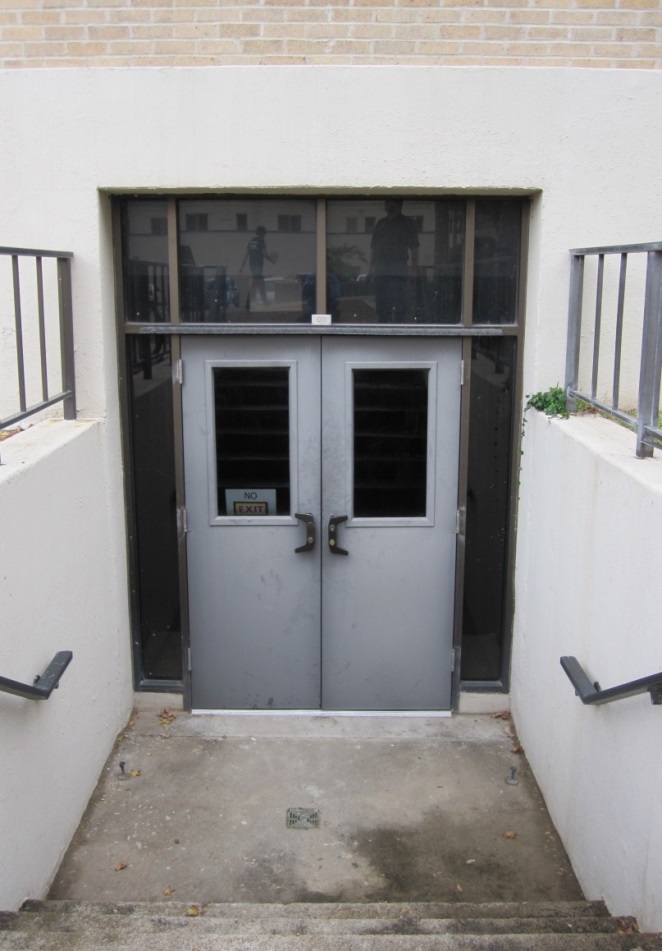 PRODUCT INNOVATION CELLAR
Support and Encourage
Innovation
Multidisciplinary Activities
Entrepreneurship
Commercialization
Facility 
3400 ft2 facility
Opened – Feb 2013
5  functional areas
3 support areas
Unique Features
24/7 operation
Student operated
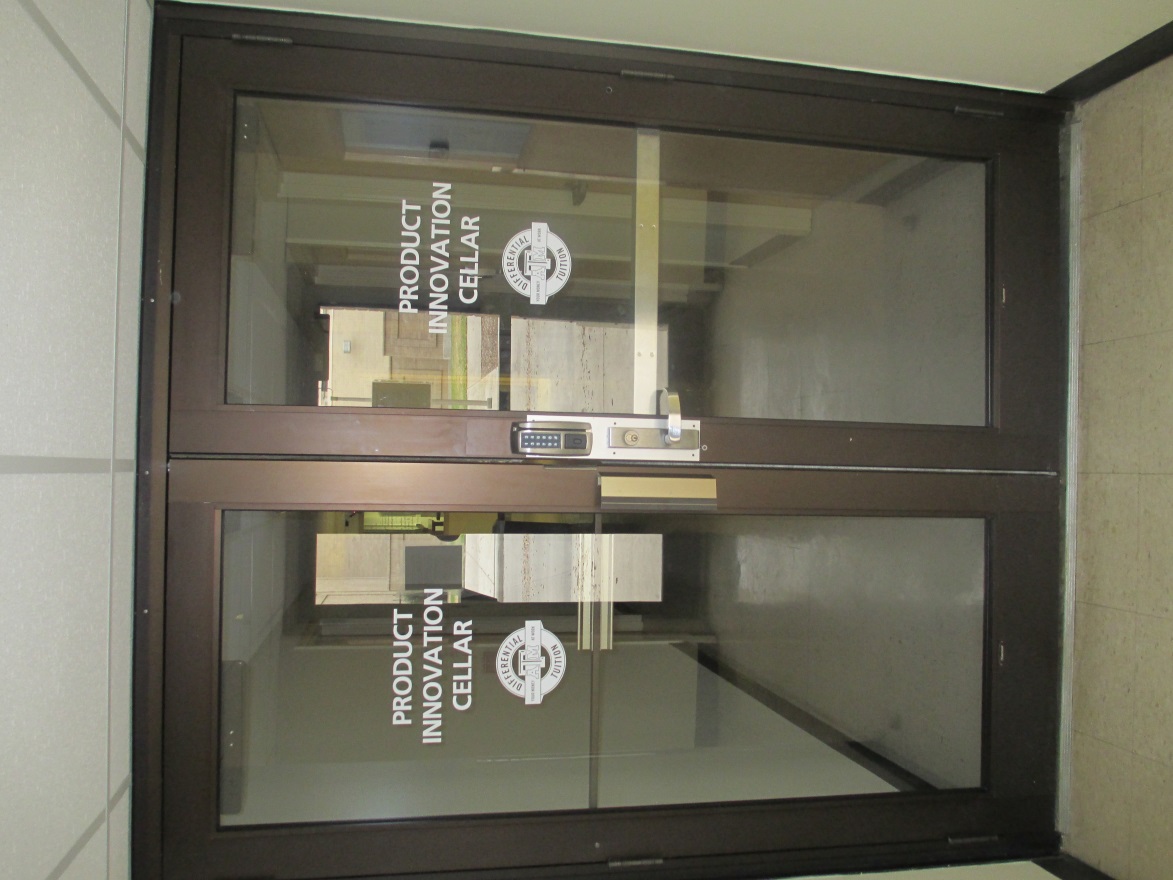 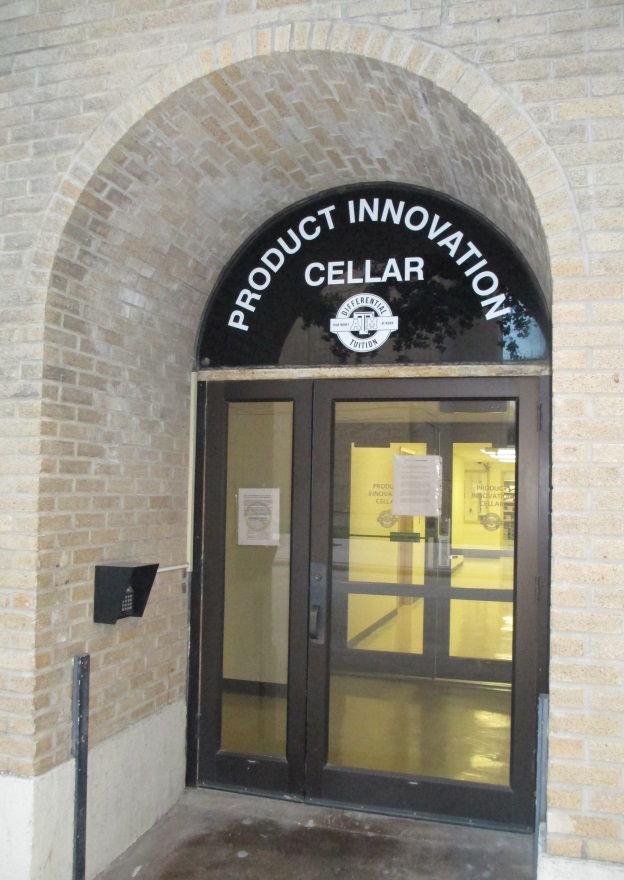 MISL/PIC
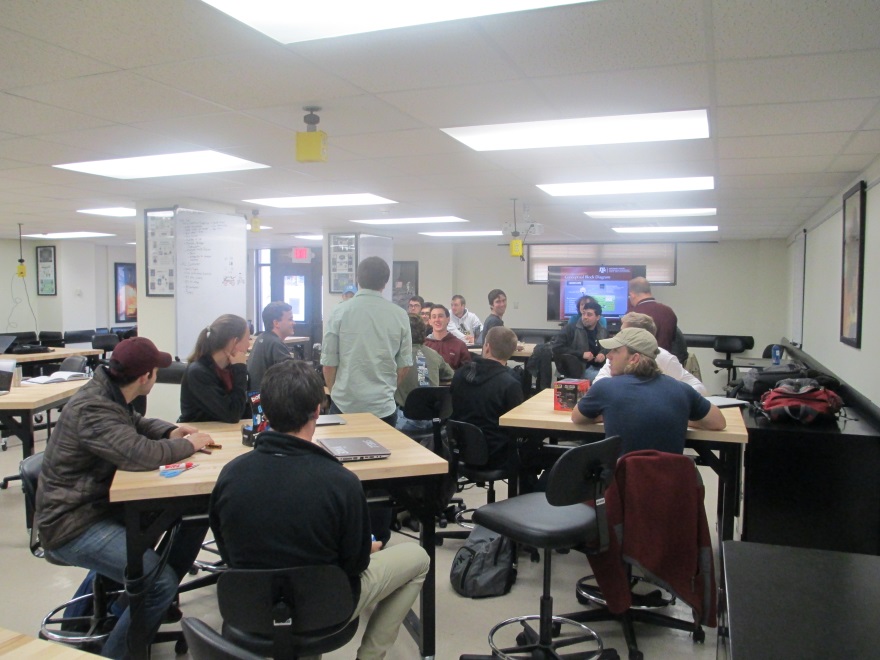 Development Area
Design Suite
Mechanical Fab
Electronics Fab
Collaboration Room
STEM PROJECTS
Krisys Robotics
NESI
Extreme Science
NDC
Zero Robotics
100kFt Rocket Payload
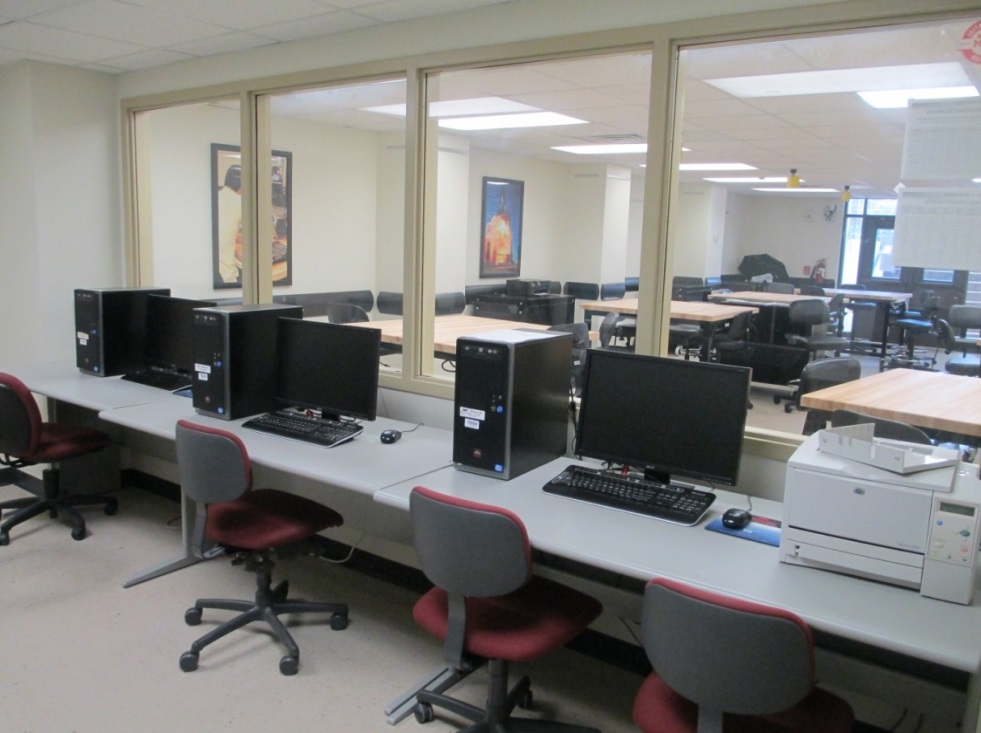 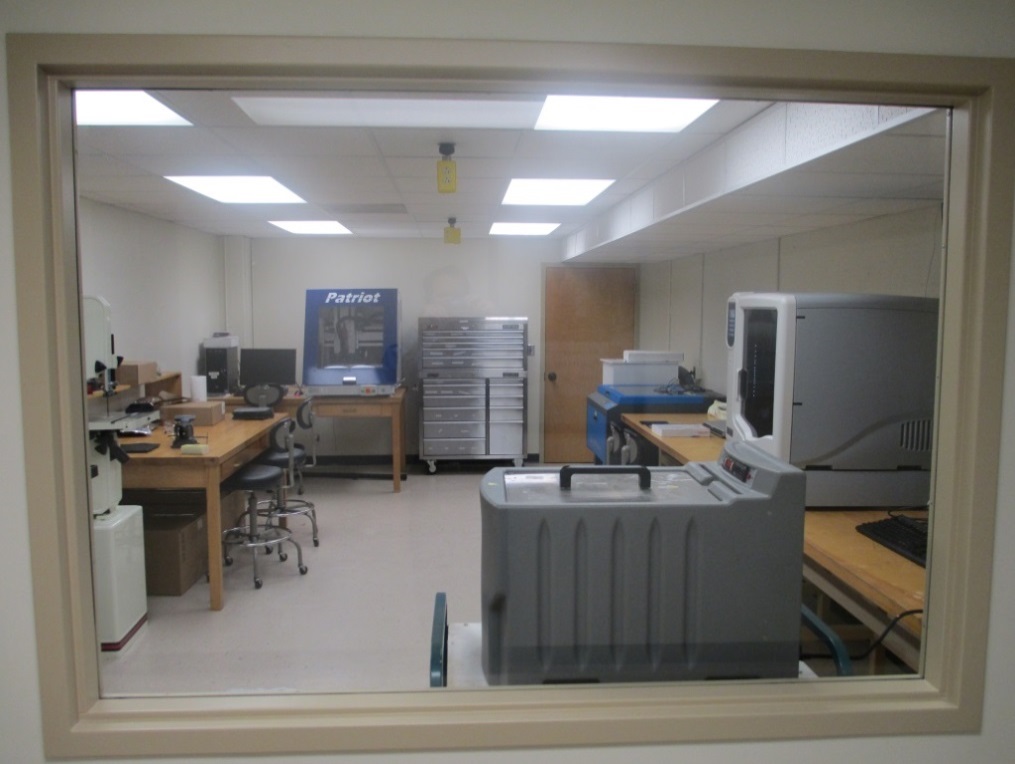 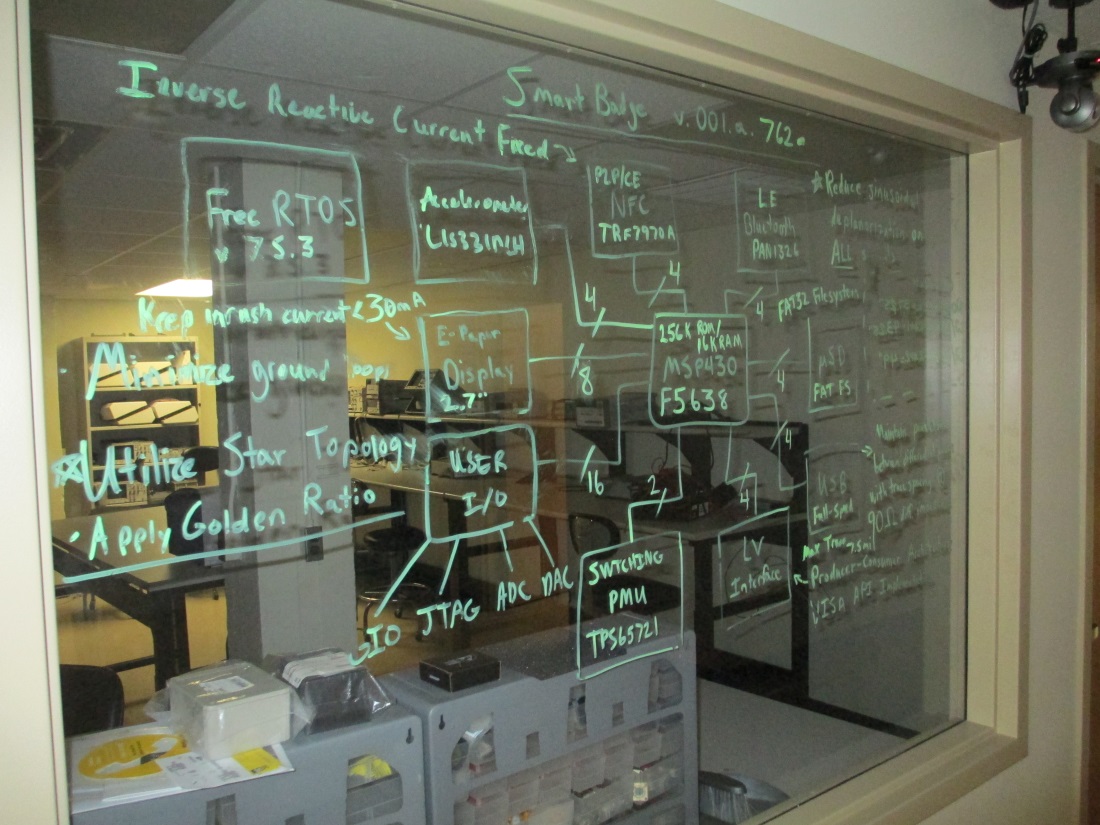 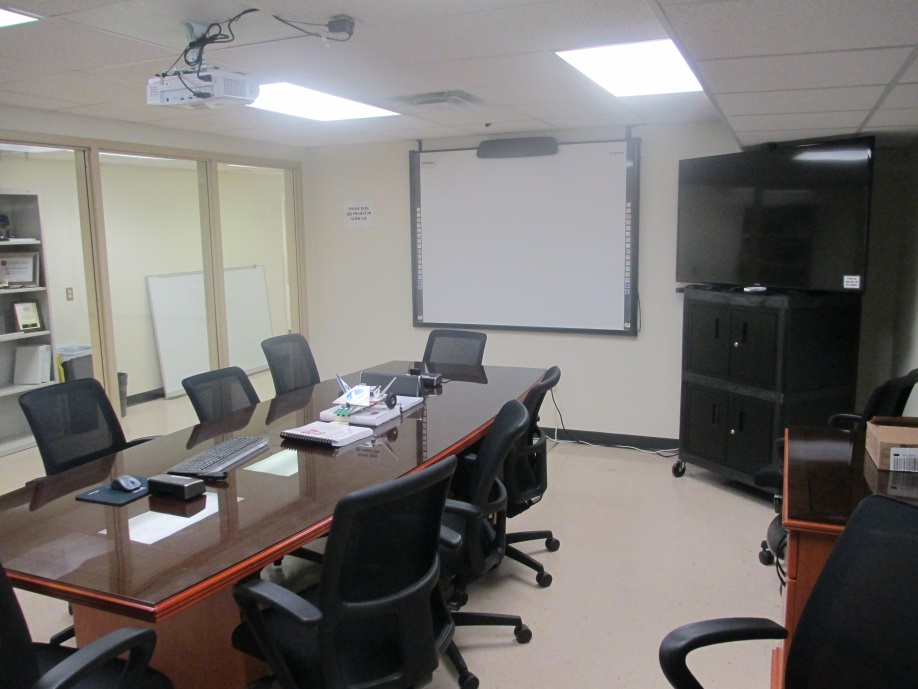 What MISL/PIC brings to the table
Embedded systems development expertise
Electronics		Software
Test & Validation	Documentation
STEM interest
Outreach		Recruiting
Motivation		Education
NDC experience
Resources
Physical			Personnel
Industry Partnerships
Educational Approach
Educate using the real stuff
Video tutorials
Record screen
Record voice
Watch how to do it – not read how to do it
Share knowledge
Mentors with teams
Teams with teams
Recommend student leaders
Hardware Engineer
Software Engineer
Teacher Workshop -- NESI
Dates – July 2x – 2y
Format
3 days
Hands on
Interaction
Introduction
Enclosure
NESI Board and peripherals
Example project
Process
Hardware development
Sensors and Actuators Interfacing -- Sparkfun
Software development
Integration
Testing
NESI Board in NanoRacks Endcap
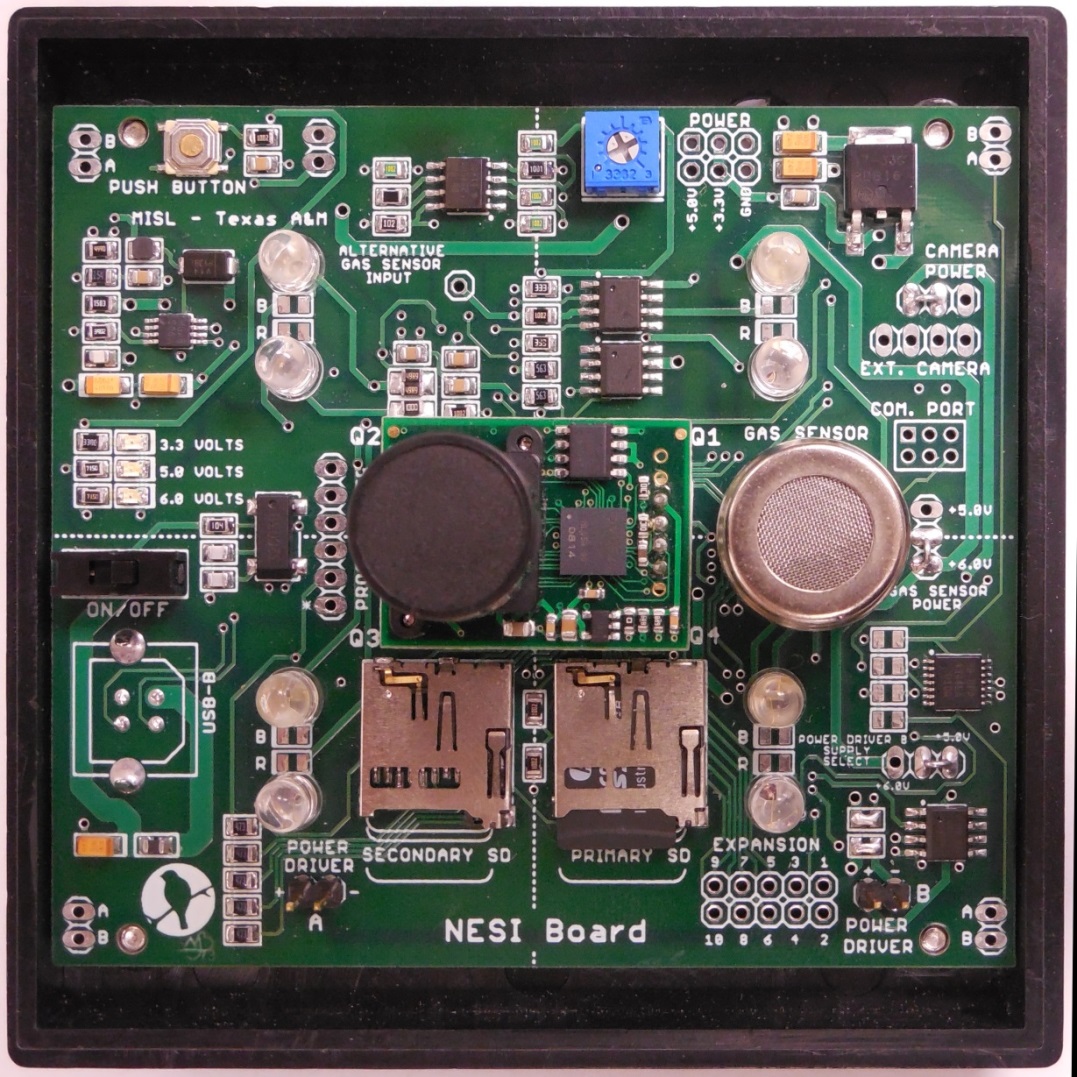 Features:
Space Qualified by   NanoRacks
 Designed specifically for 1U and 1.5U enclosures
Common elements on board
3.75”
Upgrades for Phase II:
   New interfaces (I2C)
   Common connectors
   More control
NESI Board Functionality
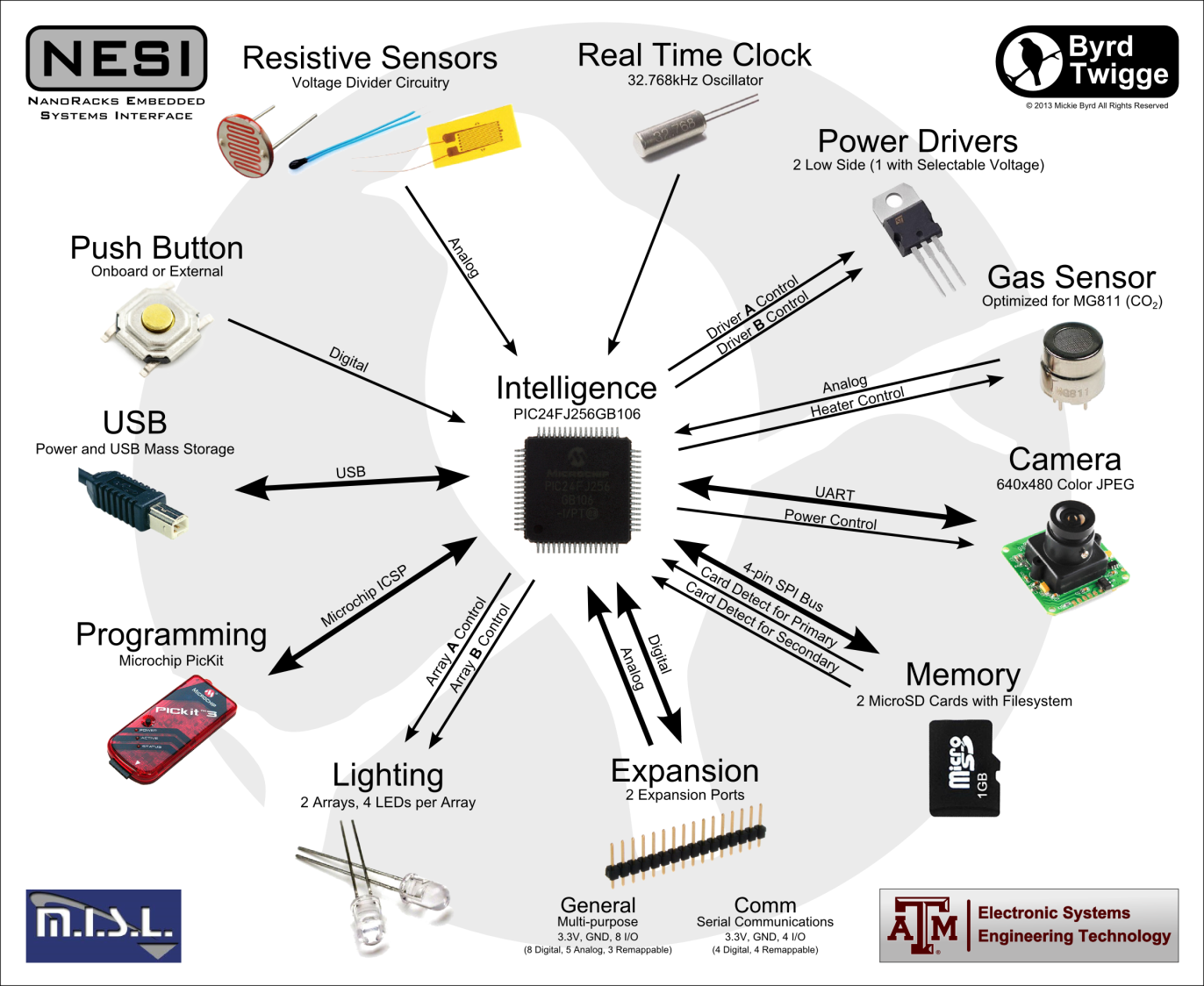 Example - Camera
On Board Camera Mount
Secondary Header
JP7
JP13
3.3V
1
1
PIC24
TX
5
2
2
RP26
RX
6
3
3
RP19
4
4
IC1
PIC24
Camera 
Enable
Low
Side
Power
Driver
JP15
61
4
DO E1
5/6
1
3
2
3
Camera Power Control  Header
Schematic
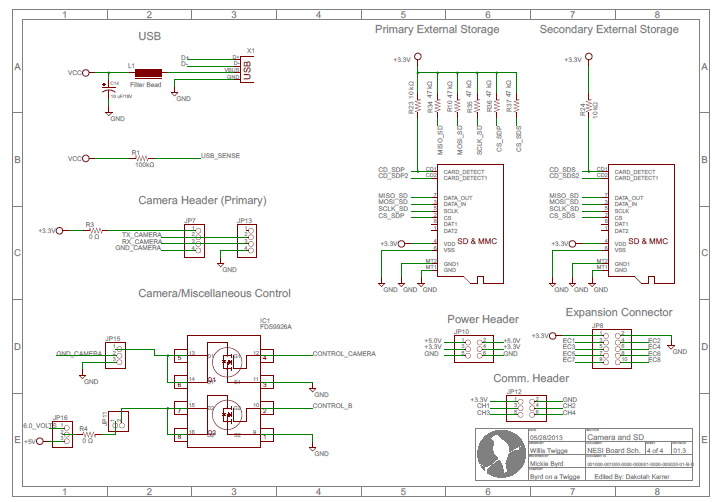 On the Board
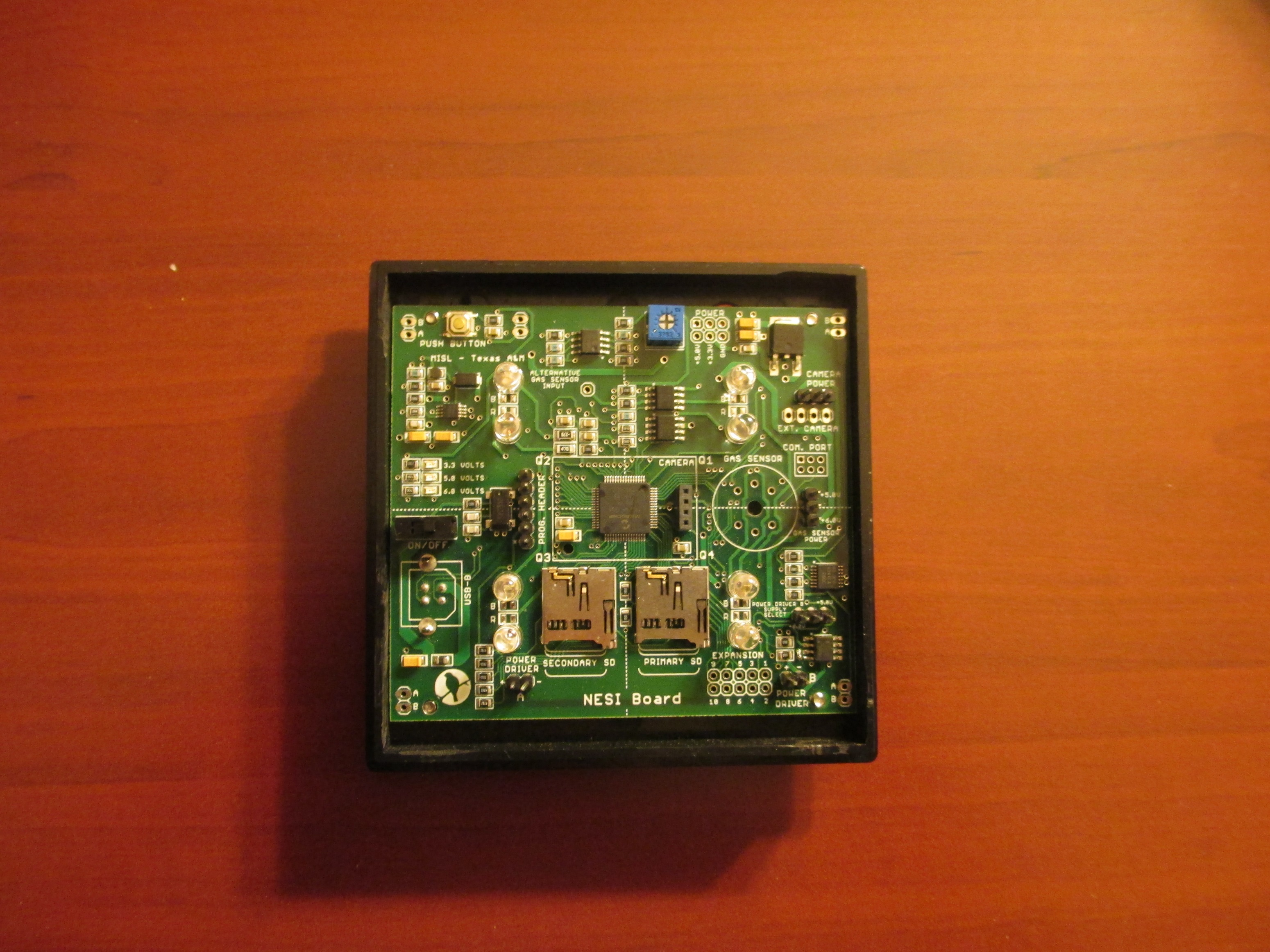 Grd Select
External camera interface - ON
Internal camera interface  -- Grd selectable
Recipe For Success
A step-by-step guide for the successful Integration of 
NESI Board
into 
NDC Experiment
Embedded Systems
Electronic Hardware
Students take ownership of NESI Board
Configure
Solder components
Design 
Conceptual 
Functional
Software 
Storyboard
C Programming Language
Modify/integrate code modules
Test and Validate
Proven process that works
Pantry (wiki) – all resources available
Recipe – step-by-step approach to effective communications and success
Functional Diagram
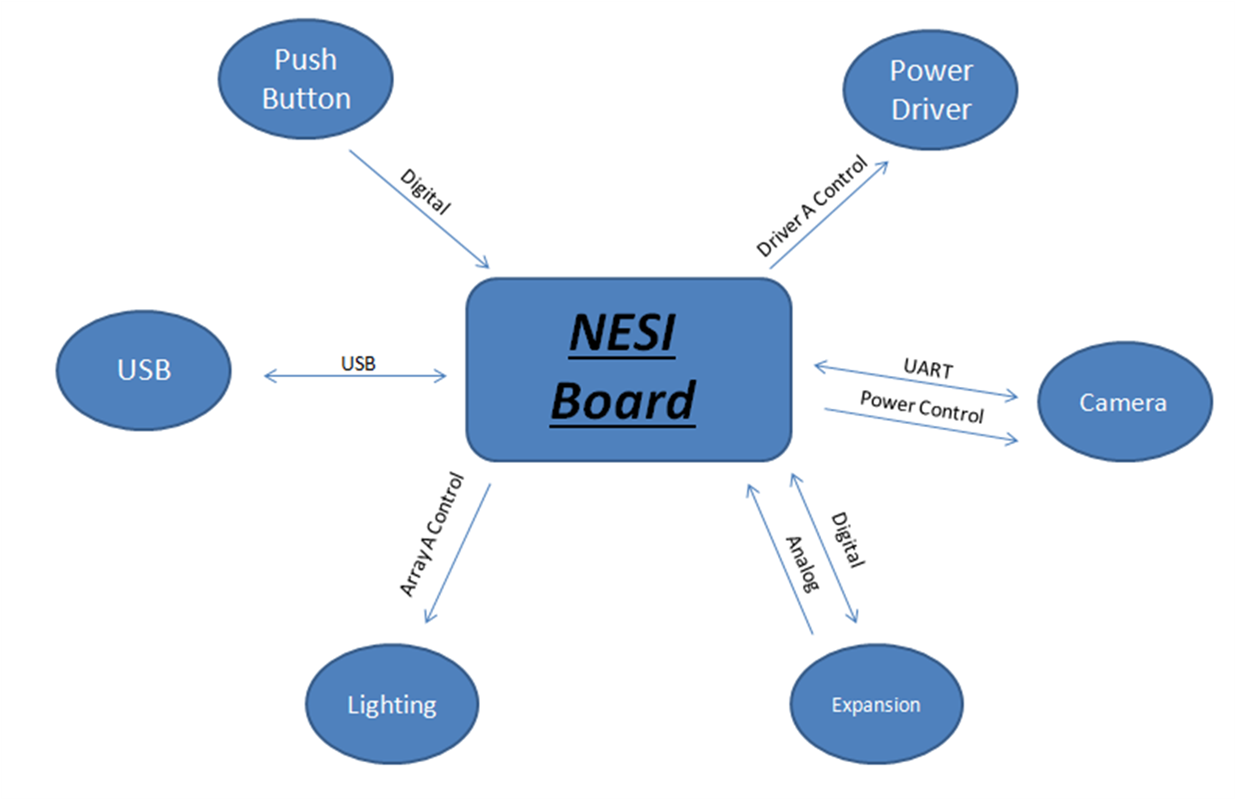 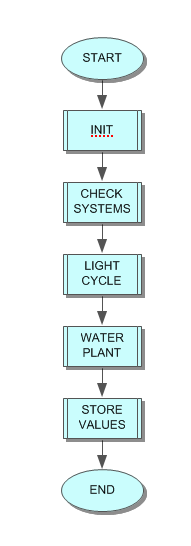 Main
The main method of the 
microcontroller will water the 
plants, store the values, and 
take the pictures.
Systems Check
The system checks all sensors to make sure that sufficient power is reaching all of the sensors that we need.
Check-off List
HARDWARE
Watch Hardware Overview
The first step for the hardware engineer is to watch the NESI Hardware Overview video
The NESI Hardware Overview video can be accessed using the following link: https://www.youtube.com/watch?v=ydAVm43RE8g

The NESI Board Schematic can be found at: http://nesiwiki.tamu.edu/images/5/54/NESI_Schematic1.3.pdf
SOFTWARE
Download MPLAB X
The first step of the software engineer is to download MPLAB X and the XC16 compiler from microchip.com
Video that details process can be found at : https://www.youtube.com/watch?v=vo1ejavY84o
Microchip website for download: https://www.microchip.com/pagehandler/en-us/family/mplabx/

Notes: Make sure to download latest versions
ALL
Watch Hardware Integration
Watch the Example Project: Hardware Integration video
The video walks step-by-step from a problem statement to a completed hardware set
The Hardware Integration video can be accessed using the following link: https://www.youtube.com/watch?v=rJpJuohw0ss

Note: This step is to be completed by all members of the team
NDC Project Development Timeline
Project Timeline
Hardware Activities
Software Activities
Management Activities
Support
Mentor Team
J. Morgan, D. Karrer, C. Shumank
One undergrad student per team
NDCwiki.tamu.edu
On-line support
Restricted development community
Zoom Video Conferences
Brainstorming
Problem solving 
Scheduled (mentor and team)
Industry Partnerships
Sparkfun
Microchip
NanoRacks
Others
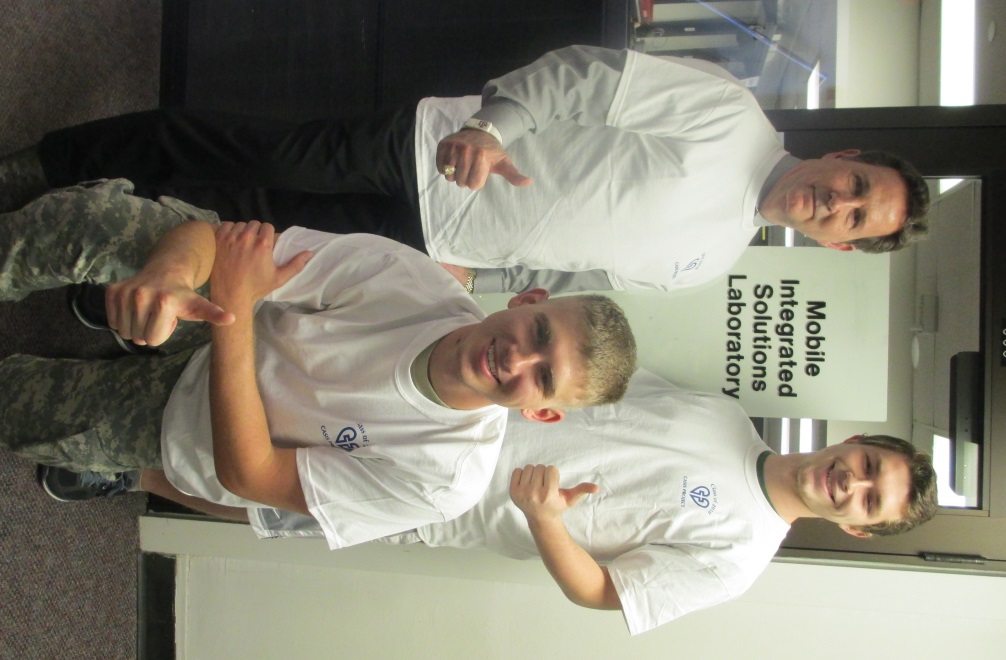 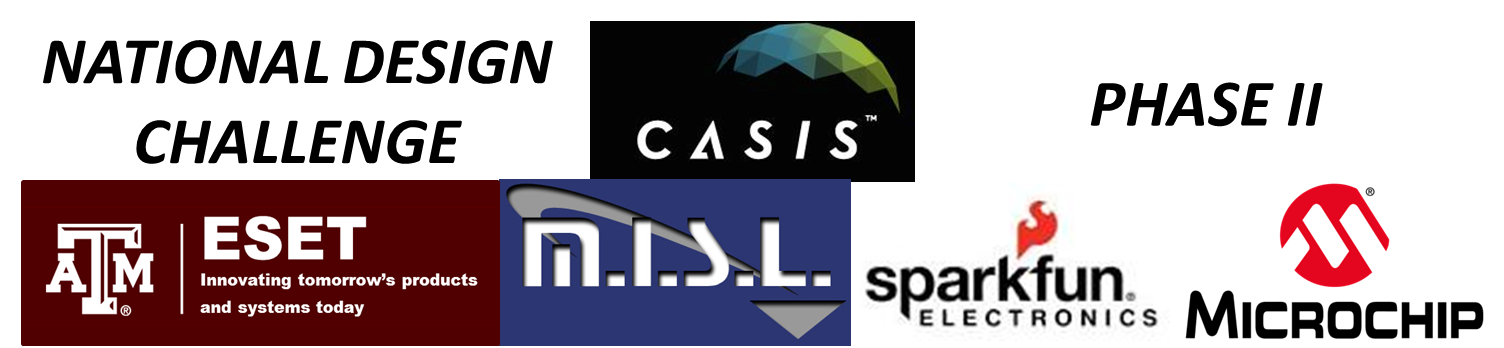 Required Resources
Soldering iron
Development computer
High speed internet access
Zoom audio/video capability

Sensors
Actuators
Data Card(s)
Experiment materials
GOVERNMENT
INDUSTRY
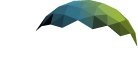 ACADEMIA